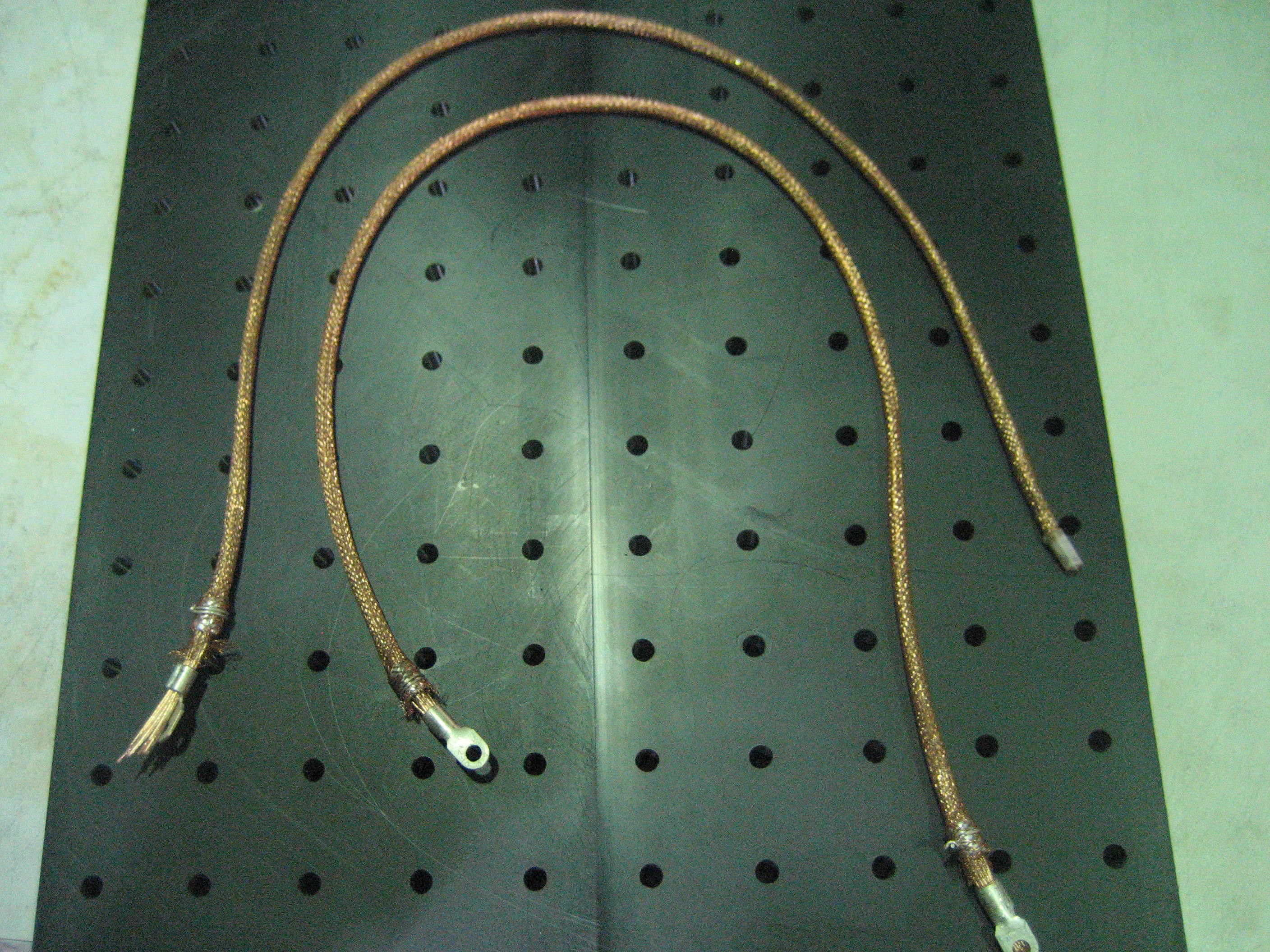 Understanding Cabling Noise in LIGO
Chihyu Chen
				Lafayette College

		Mentors: 		Mark Barton
				Norna Robertson	

		Helpful Researcher:	Calum Torrie
		Co-SURF:		Julian Freed-Brown
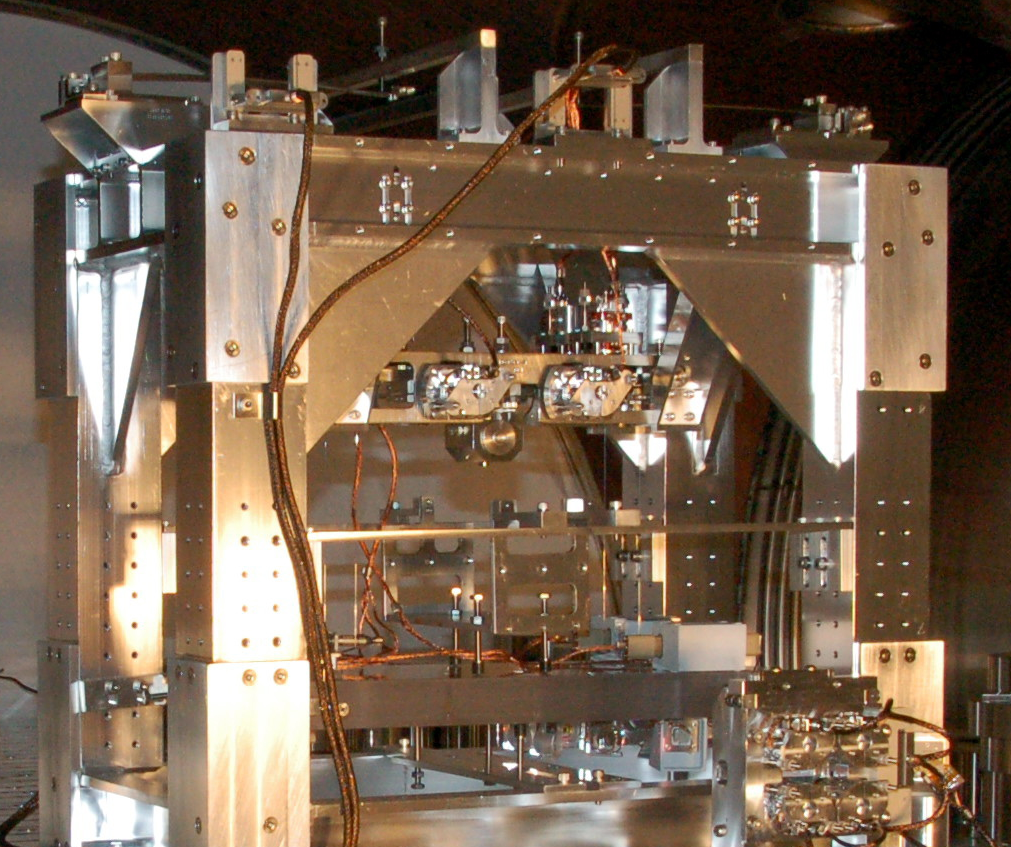 E.g. Cabling on OMC
Suspension
Cabling connecting the OMC bench to the cage
OMC double pendulum suspension
Pendulum as a vibration isolator
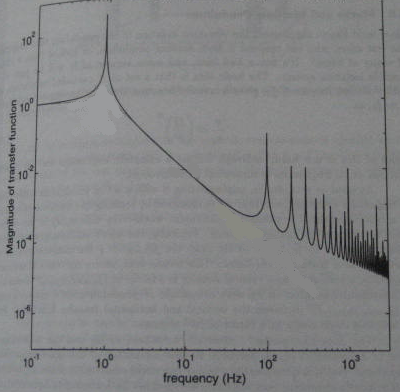 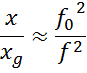 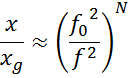 ?
How would the cabling deteriorate the isolation?
Single pendulum resonant at 1 Hz
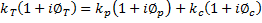 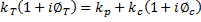 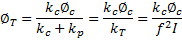 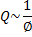 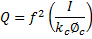 For structural damping
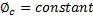 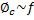 For velocity damping
Method
Experimental characterization of the cabling’s damping function.
			-Jimmy Chen

Computer modeling to apply the damping function to specific cabling-attached-to-suspension systems.
	-Julian Freed-Brown
Apparatus
Two wire torsion pendulum
Support structure for the pendulum
Cabling
Apparatus Design Goals
1. An order of magnitude variability in yaw and pitch frequency
2. Cases that can be easily modeled
3. Stiff support structure
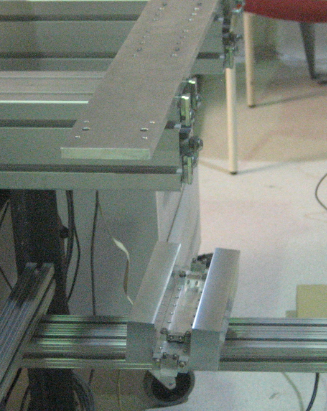 Varying pitch frequency
Varying yaw frequency
Yaw frequency range:
0.14 Hz – 1.27 Hz

Pitch frequency range:
0.41 Hz - 2.97Hz
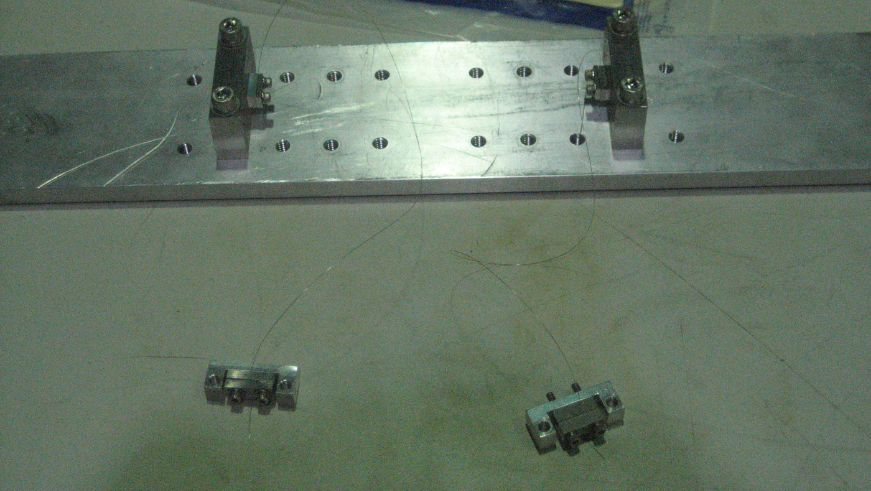 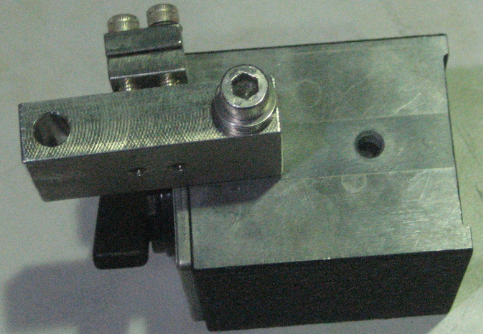 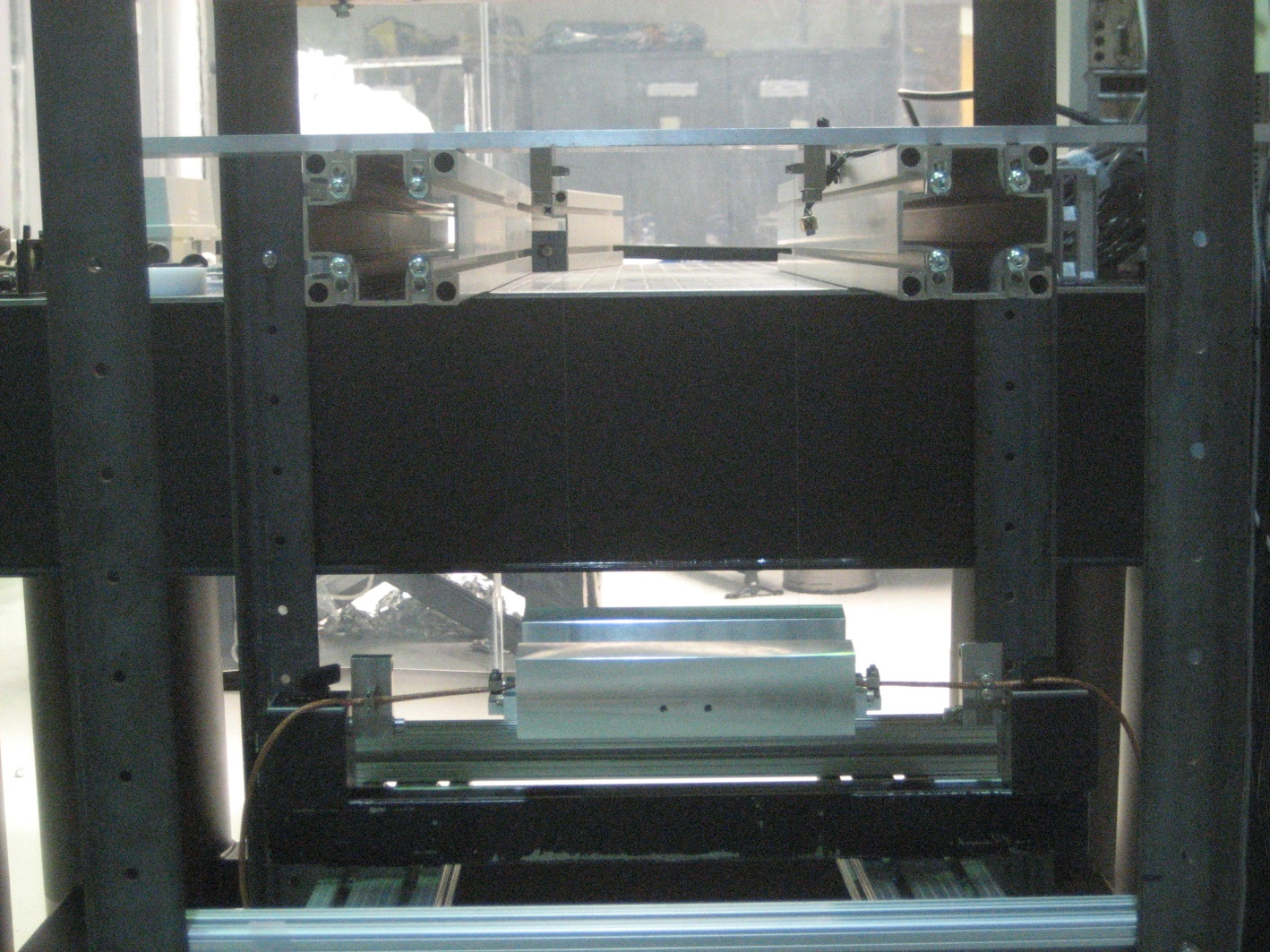 Clamps ensure straight connection pts.
Optics table helps stiffen the support structure
Data Collecting
Equipment used:
Kaman eddy current displacement sensor
LabVIEW data logging system
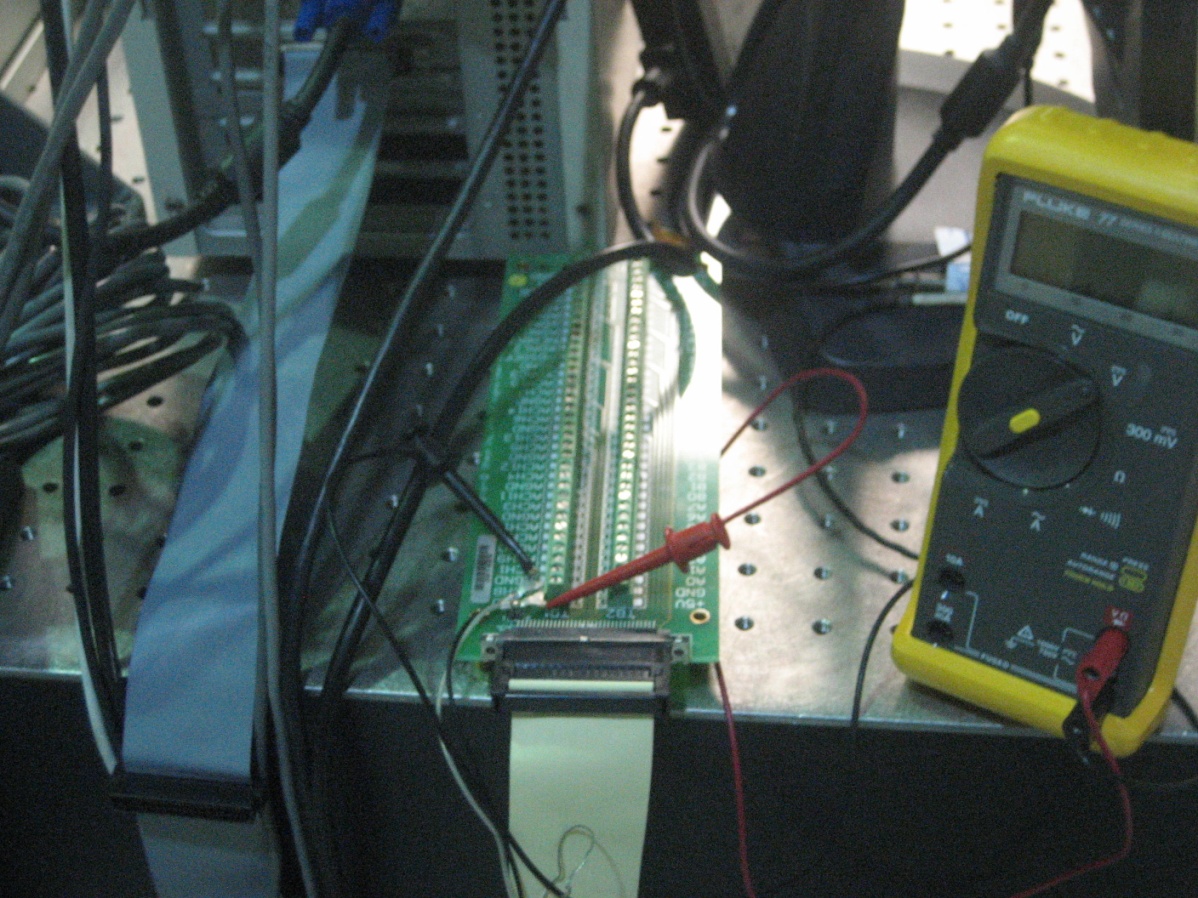 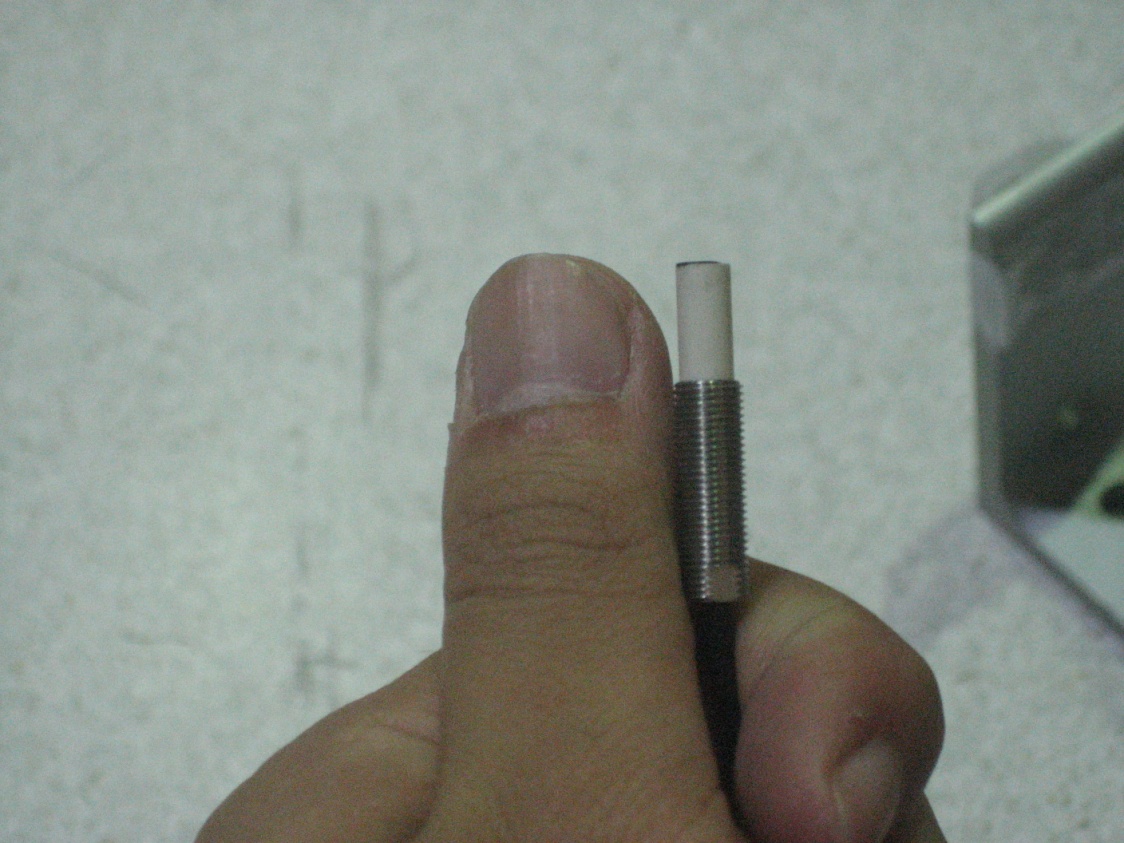 Data Analysis
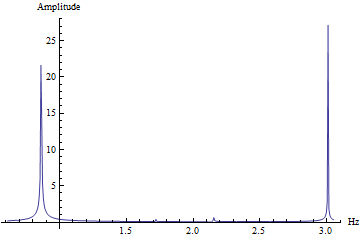 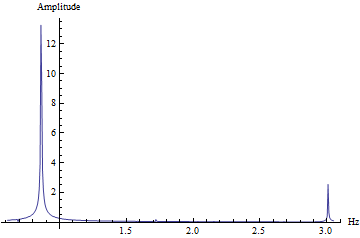 Data analysis method and computer program by Mark Barton
Results
Yaw mode
Pitch mode
Model predictions by 
Julian Freed-Brown, based on 
equations by Calum Torrie.
Results
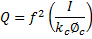 Results
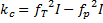 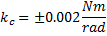 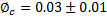 Future Work
Feed results into Julian’s Mathematica model
Check for agreement between the model and 
	experiment frequency results.
Study the resulting transfer functions and make
	recommendations on cabling dressing.